المحاضرة الاولى ----- للمرحلة الاولى 
أعداد 
م. م بلسم وليد مجيد
الحاسب الآلي ومكوّناته
تطبيقات الحاسب الآلي
1
قسم الحاسبات -كلية التربية الاساسية
مُقدّمة:
يشهد عصرنا الحالي تطوّرًا هائلًا في مجال الحاسب الآلي ، والذي يأتي بعد سنوات طويلة من العمل والتطوير في سبيل الوصول إلى أفضل النتائج...

مرّ الحاسب الآلي بمراحل عديدة ومعقّدة حتى وصل إلى ما هو عليه الآن من سهولة الاستخدام وصغر الحجم وتوفّره لكافة شرائح المجتمع...

اُستخدِم الحاسب في المجالات الحسابية والبرمجيّة ، وله استخدامات أيضًا في المجالات الطبيّة والعسكريّة والتجاريّة وغيرها...
2
قسم الحاسبات -كلية التربية الاساسية
تعريف الحاسب الآلي:

الحاسب هو أي آلة الكترونية تقوم بمعالجة البيانات وتخزينها واسترجاعها وإجراء العمليات الحسابية والمنطقية بناءً على طلب المستخدم ...

ويمتاز الحاسب الآلي بـ :
القدرة على تخزين المعلومات واسترجاعها في أي وقت تُطلَب فيه.
إمكانية تنسيق النصوص والخطابات وإجراء العمليات الحسابية والمنطقية.
3
قسم الحاسبات -كلية التربية الاساسية
مُعالجة
مُخرجات
مُدخلات
حاسب آلي
4
قسم الحاسبات -كلية التربية الاساسية
مكوّنات الحاسب الأساسية :

مكوّنات ماديّة:
 	وهي عبارة عن القطع والملحقات الملموسة التي يتكون منها 	جهاز الحاسب.

مكوّنات برمجيّة:
	وهي المكوّنات البرمجيّة غير الملموسة في جهاز الحاسب وهي 	نظم التشغيل والبرمجيّات.
5
قسم الحاسبات -كلية التربية الاساسية
مكوّنات الحاسب الماديّة


وحدات الإدخال.
وحدات الإخراج.
وحدة المعالجة المركزية.
وحدة الذاكرة.
وحدات التخزين.
6
قسم الحاسبات -كلية التربية الاساسية
اولا :وحدات الإدخال
تقوم هذه الوحدات بإدخال أو إيصال البيانات أو المعلومات المطلوب معالجتها إلى وحدة المعالجة بالحاسب., كما تقوم بتحويل تلك البيانات المدخلة إلى الحاسب إلى لغة مقروءة للحاسب نفسه . ويمكن تناول تلك الأنواع لوحدات المدخلات كما يلي :
7
قسم الحاسبات -كلية التربية الاساسية
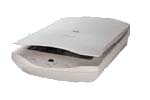 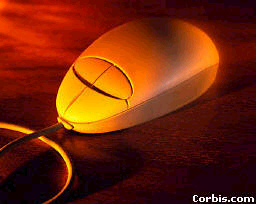 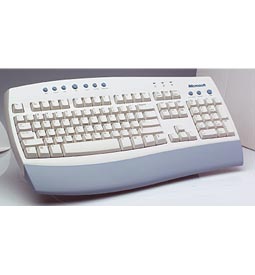 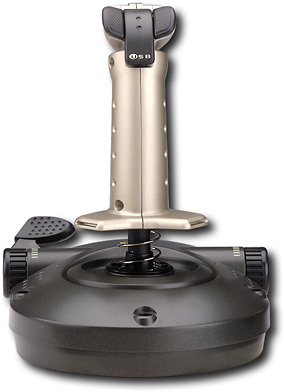 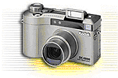 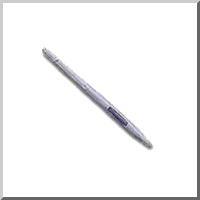 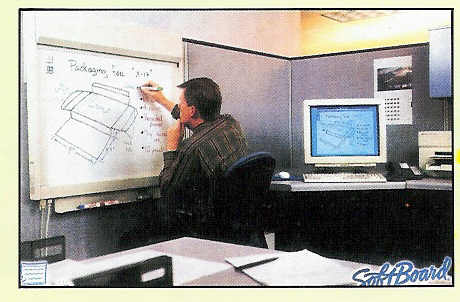 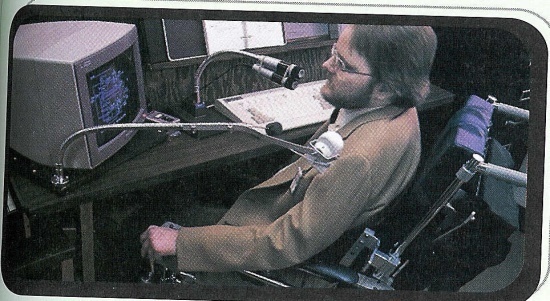 8
قسم الحاسبات -كلية التربية الاساسية
1- لوحة المفاتيح 
تستخدم قي ادخال البيانات الحرفية والرقمية وتنفيذ الاوامر
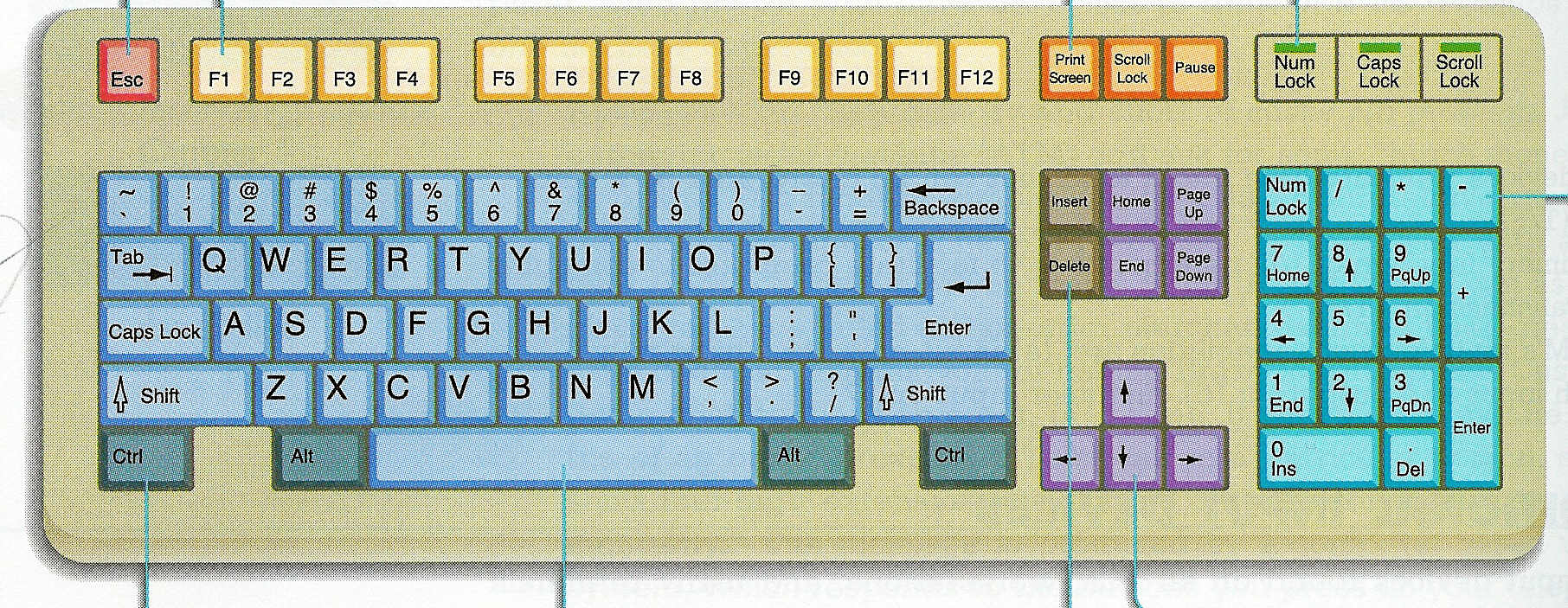 المفاتيح
مفاتيح الحروف و الأرقام
مفاتيح التحكم
مفاتيح الحاسبة
مفاتيح الوظائف
مفاتيح الأسهم
9
قسم الحاسبات -كلية التربية الاساسية
2- الفأرة
جهاز صغير بحجم قبضة اليد يتم توصيله عبر سلك او بدون سلك ، ويعتبر من اجهزة التأشير
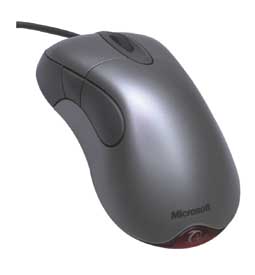 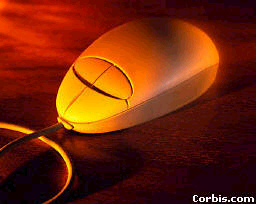 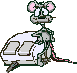 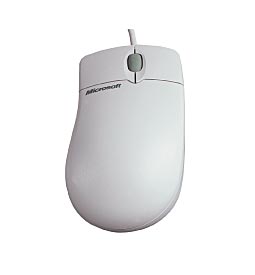 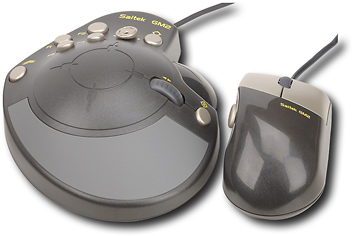 10
قسم الحاسبات -كلية التربية الاساسية
3- الماسح الضوئية ( سكنر )
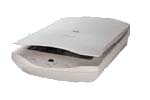 اليدوية
المسطحة
11
قسم الحاسبات -كلية التربية الاساسية
4- عصا التحكم
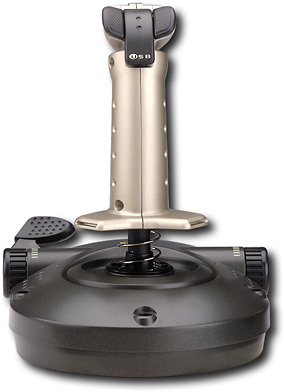 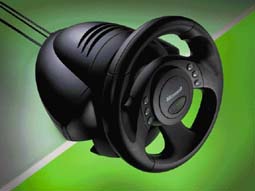 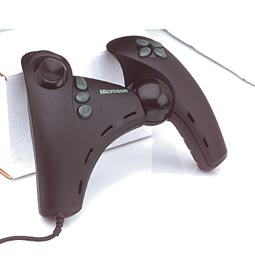 12
قسم الحاسبات -كلية التربية الاساسية
5- الشاشة الحساسة للمس
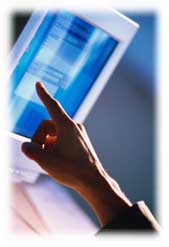 13
قسم الحاسبات -كلية التربية الاساسية
6- القلم الضوئي
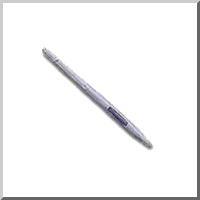 يستخدم لإدخال توقيع الشخص إلى الحاسب .
14
قسم الحاسبات -كلية التربية الاساسية
7- الميكرفون ( الصوت )
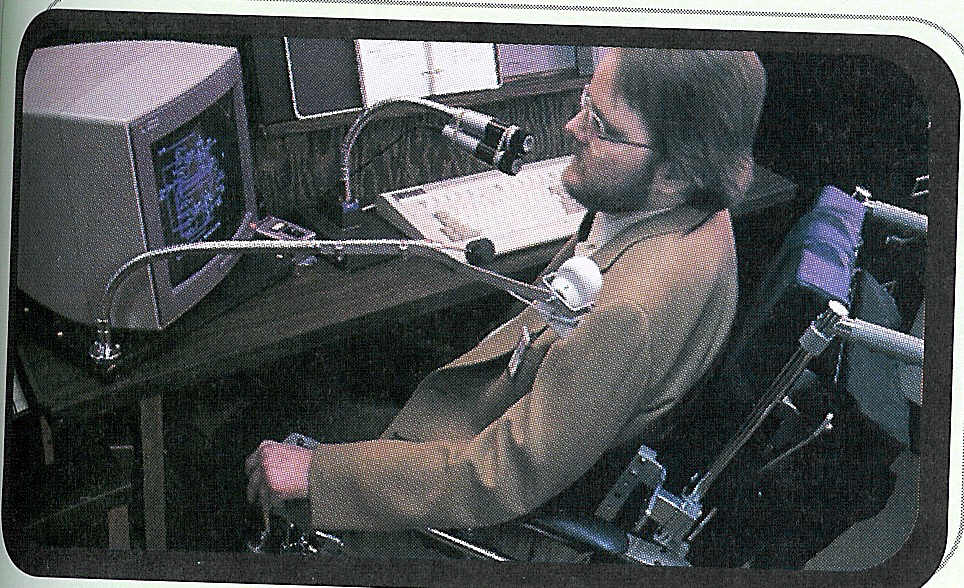 بعض برامج التشغيل تقبل الصوت كوسيلة لإدخال التعليمات ، وهي 
     خاصة لأصحاب الحاجة .
15
قسم الحاسبات -كلية التربية الاساسية
8- الكامرة الرقميةتستخدم لادخال البيانات المرئية سواء ثابته كالصور او متحركة كالفديو
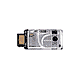 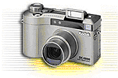 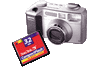 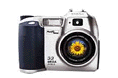 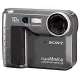 16
قسم الحاسبات -كلية التربية الاساسية
9- القلم الضوئي
قسم الحاسبات -كلية التربية الاساسية
17
ثانيا : وحدات الاخراج
تقوم هذه الوحدات بالسماح للبيانات بالظهور من خلالها حسب طريقة الظهور التي صممت لأجلها.
18
قسم الحاسبات -كلية التربية الاساسية
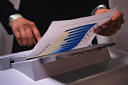 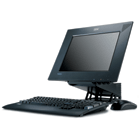 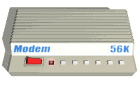 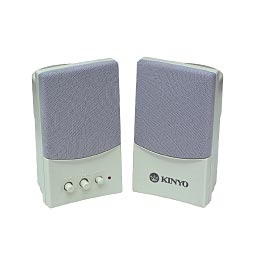 19
قسم الحاسبات -كلية التربية الاساسية
1- وحدات العرض البصري (الشاشة)
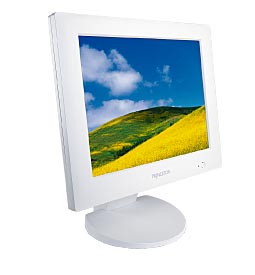 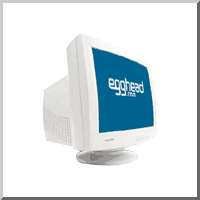 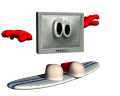 الشاشات المسطحة
شاشات تعمل باستخدام انبوبة أشعة الكاثود(تستخدم في السابق)
بطاقات الفيديو هي العنصر 
           الأساسي لتشغيل شاشة الحاسب .
قسم الحاسبات -كلية التربية الاساسية
20
2- عارض الفيديو واللوحة الذكية
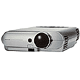 21
قسم الحاسبات -كلية التربية الاساسية
3- الطابعة 
تستخدم لاخراج المعلومات على الورق بأشكال مختلفة
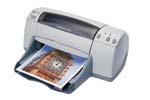 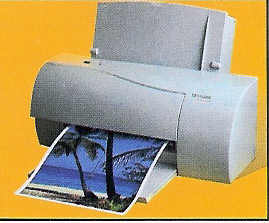 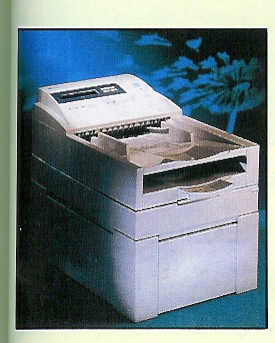 طابعة حرارية
طابعة نفاثة الحبر
طابعة ليزر
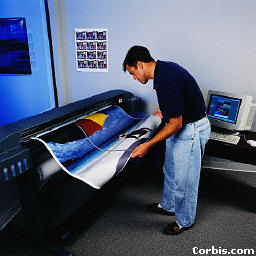 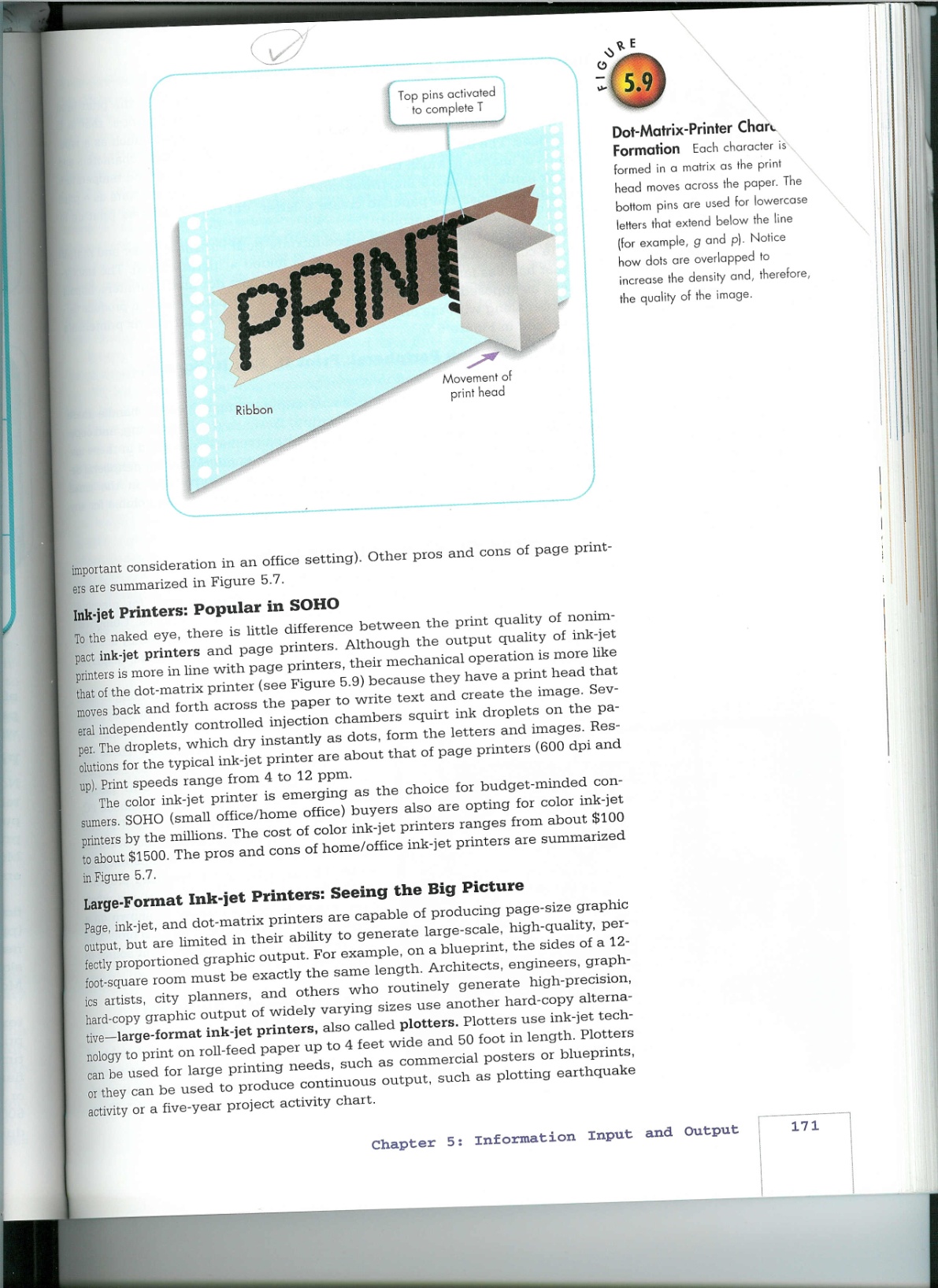 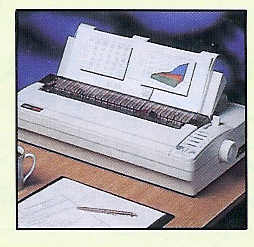 طابعة نقطية
الراسمات
22
قسم الحاسبات -كلية التربية الاساسية
4- السماعات
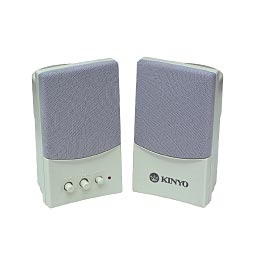 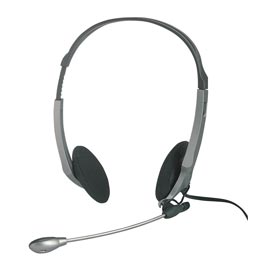 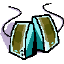 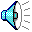 23
قسم الحاسبات -كلية التربية الاساسية
وهي الوحدة المسؤولة عن كافة العمليات الحسابية والمنطقية وإدارة عمليات البيانات والوحدات الملحقة في الجهاز.
	وظائفها :
استقبال الأوامر من وحدات الإدخال ومعالجتها ومن ثم إخراجها لوحدات الإخراج أو تخزينها.
إجراء العمليات الحسابية والمنطقية بسرعة ودقة فائقتين.
التعرف على الوحدات الموصولة في جهاز الحاسب عند بدء التشغيل.
التأكد من سلامة أجزاء الحاسب كافة.
ثالثا : وحدة المعالجة المركزية (CPU) :
24
قسم الحاسبات -كلية التربية الاساسية
رابعا : وحدة الذاكرة
تتكون الذاكرة من مجموعة من الدوائر الالكترونية التي تقوم بالاحتفاظ بالبيانات والأوامر التي يحتاجها المعالج عند إجراء العمليات المختلفة وإرسالها عند الطلب.

	وتنقسم ذاكرة الجهاز إلى جزأين أساسييّن :
ذاكرة الوصول العشوائي (RAM).
ذاكرة القراءة فقط (ROM).
25
قسم الحاسبات -كلية التربية الاساسية
1- ذاكرة الوصول العشوائي (RAM):
      وهي تستخدم للاحتفاظ بالبيانات والأوامر الخاصة بعمليات تنفيذ البرمجيات أو أوامر نظام التشغيل الإضافية ، وتتغير البيانات الموجودة في هذه الذاكرة 	بناءً على حاجة البرمجيات المنفذة. وتفقد هذه الذاكرة بياناتها بمجرّد قطع التيّار الكهربائي عن الجهاز، ولذلك يتم تخزين البيانات على وحدات التخزين الخارجية قبل الخروج من النظام وإغلاق الجهاز.
26
قسم الحاسبات -كلية التربية الاساسية
2- ذاكرة القراءة فقط (ROM):
 	
     وهي تستخدم للاحتفاظ بالبيانات والأوامر الأساسية الخاصة بعمليات بدء التشغيل مثل معلومات وحدات الإدخال والإخراج ومعلومات الشركة ، ولا تفقد هذه الذاكرة بياناتها بقطع التيّار الكهربائي عن الجهاز.
27
قسم الحاسبات -كلية التربية الاساسية
مقارنة بين RAM ، ROM
RAM
ذاكرة تسمح بالقراءة والكتابة عليها
تستخدم كذاكرة رئيسية للمعالج لكي يحفظ فيها البيانات التي يعمل عليها الان
يمكن الكتابة عليها
سريعة
ROM
ذاكرة تخزن فيها البيانات في مصنعها 
لاتستخدم

لايمكن الكتابة عليها
سرعتها بطيئة
28
قسم الحاسبات -كلية التربية الاساسية
خامسا : وحدات التخزين
تستخدم وحدات التخزين لحفظ البيانات بصورة دائمة وذلك بناءً على طلب المستخدم لنقل البيانات من الذاكرة العشوائية لوحدة التخزين المعنية ولا يتم حذفها إلا بناءً على طلبه كذلك ، وتمكّن المستخدم من استرجاعها والعمل عليها في أي وقت وعلى أي جهاز حاسب آخر يمكنه قراءة وجود هذه الوحدة ، ولا تتأثر بيانات هذه الوحدات بانقطاع التيار الكهربائي عنها.
29
قسم الحاسبات -كلية التربية الاساسية
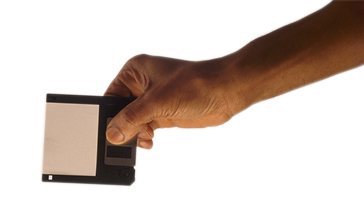 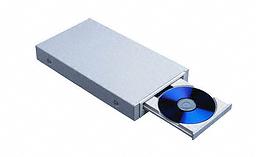 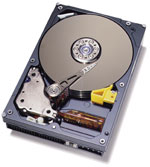 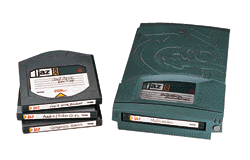 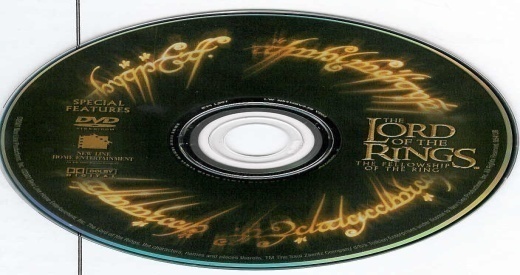 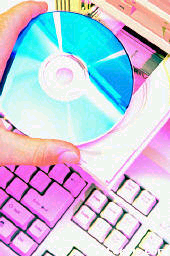 قسم الحاسبات -كلية التربية الاساسية
30
1- القرص الصلب
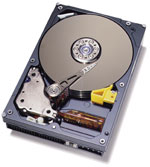 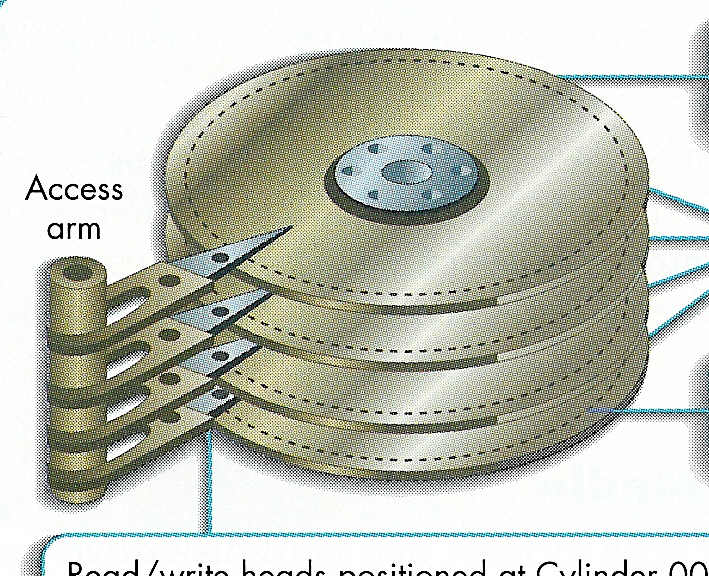 يتم الحفظ على هذه الاسطوانات مغناطيسياً، ويرمز له ( C) .
31
قسم الحاسبات -كلية التربية الاساسية
2- القرص المرن
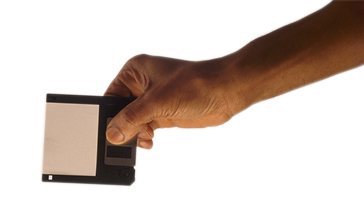 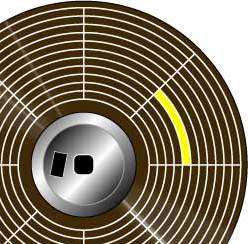 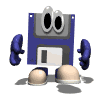 في السابق كان يعد أكثر وسائل التخزين أستخداماً ،استبدل بالوقت               الحالي بوسائل تخزين اخرى.
يرمز له ( A) .
32
قسم الحاسبات -كلية التربية الاساسية
3- القرص المدمج( الضوئي )
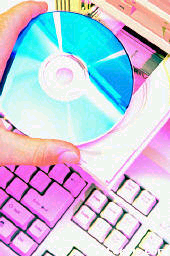 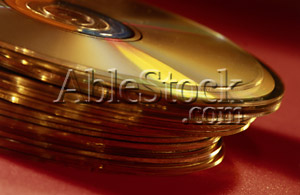 تقنية تستخدم أشعة الليزر للتخزين .
أقراص يقراء منها فقط .
33
قسم الحاسبات -كلية التربية الاساسية
4- قرص دي في دي روم
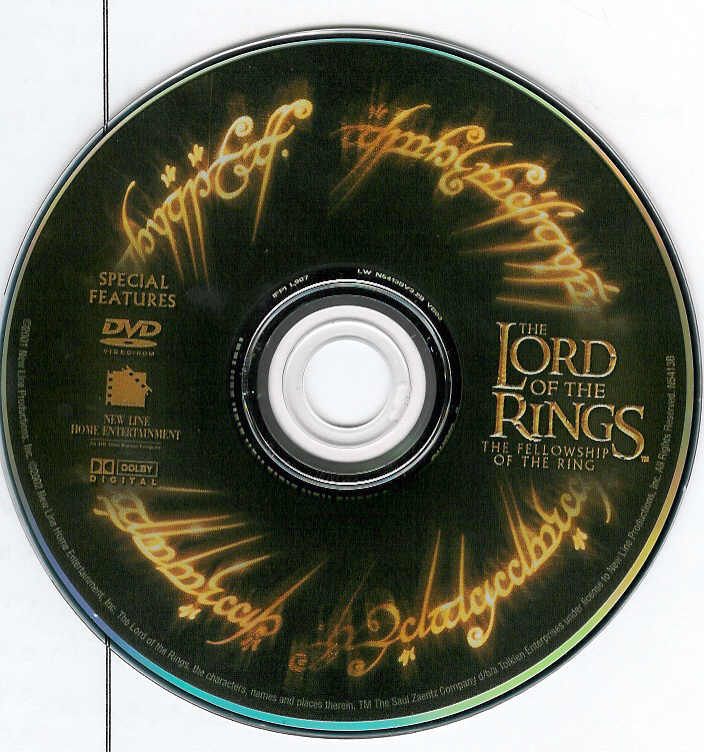 تقنية تستخدم أشعة الليزر للتخزين .
سعته أكبر من القرص المدمج بـ 6 مرات .
34
قسم الحاسبات -كلية التربية الاساسية